Cooperation Fair 2016Private sector involvement
Objectives of the session:
To clarify the Programme expectations in terms of involvement of the private sector 

To highlight the different available options to tackle this challenge
Organisation of the session:
Information and discussion about:
The EC and Interreg expectations in terms of private sector involvement
The different roles that can be played by the private sector in INTERREG projects
The existing measures to simplify the involvement of the private sector
The applicable rules for compliance with state aid
1. The EC and INTERREG expectations in terms of private sector involvement
What do we mean by private sector?
Part of the economy run by private individuals or groups, usually as a means of “enterprise” for profit

Not controlled by the State (controlled by the state being referred to as the public sector).

≤50% of the capital or voting right are controlled by public bodies
What do we mean by private sector?  enterprise
Different types of enterprises
Micro, Small, Medium & Large

SMEs considered as vital for EU's economy
More than 98% of European businesses 
2/3 of private sector jobs
58% of Gross Value Added (2012 Eurostat)
EC expectations from private sector
What EU does for SMEs?
Creates a business friendly environment
Small Business Act
Promotes entrepreneurship
Improves access to new markets and internationalization
Facilitates access to finance (through Finance instruments  Interreg)
Supports SME Competitiveness and Innovation
Provides key support networks and information for SMEs
Your Europe Business Portal, Enterprise Europe Network, SME internationalization Portal & Portal to access to Finance
EC expectations from private sector
EU strategies focus on private sector (SMEs)
EU 2020 Strategy
COHESION POLICY
ETC
Main EU investment policy & most important EU Policy for SME Support!
EU Targets (20/20/20)
Flagships initiative
Deliver the EU 2020 strategy objectives
of smart, sustainable and inclusive growth
EC expectations from private sector
Focus on the Cohesion policy
ESIF (European Structural and Investment Funds) more than €450 billion to MS for 2014-2020 to invest in jobs and growth
Cohesion policy particularly focuses on enhancing the competitiveness of SMEs
EC expectations from private sector
2014-2020
ETC & the SMEs involvement
Shift through the programming periods:



Shift requires new types of stakeholders (outside public sector)
Market driven or market related challenges!
ETC & the SMEs involvement
2007-2013 achievements
Relatively low SMEs involvement as “formal partners” vs. other types of organisations
Higher involvement of SMEs as “final beneficiaries” (sometimes difficult to capture)
ETC mainly oriented towards public sectors (partnerships)
ETC & the SMEs involvement
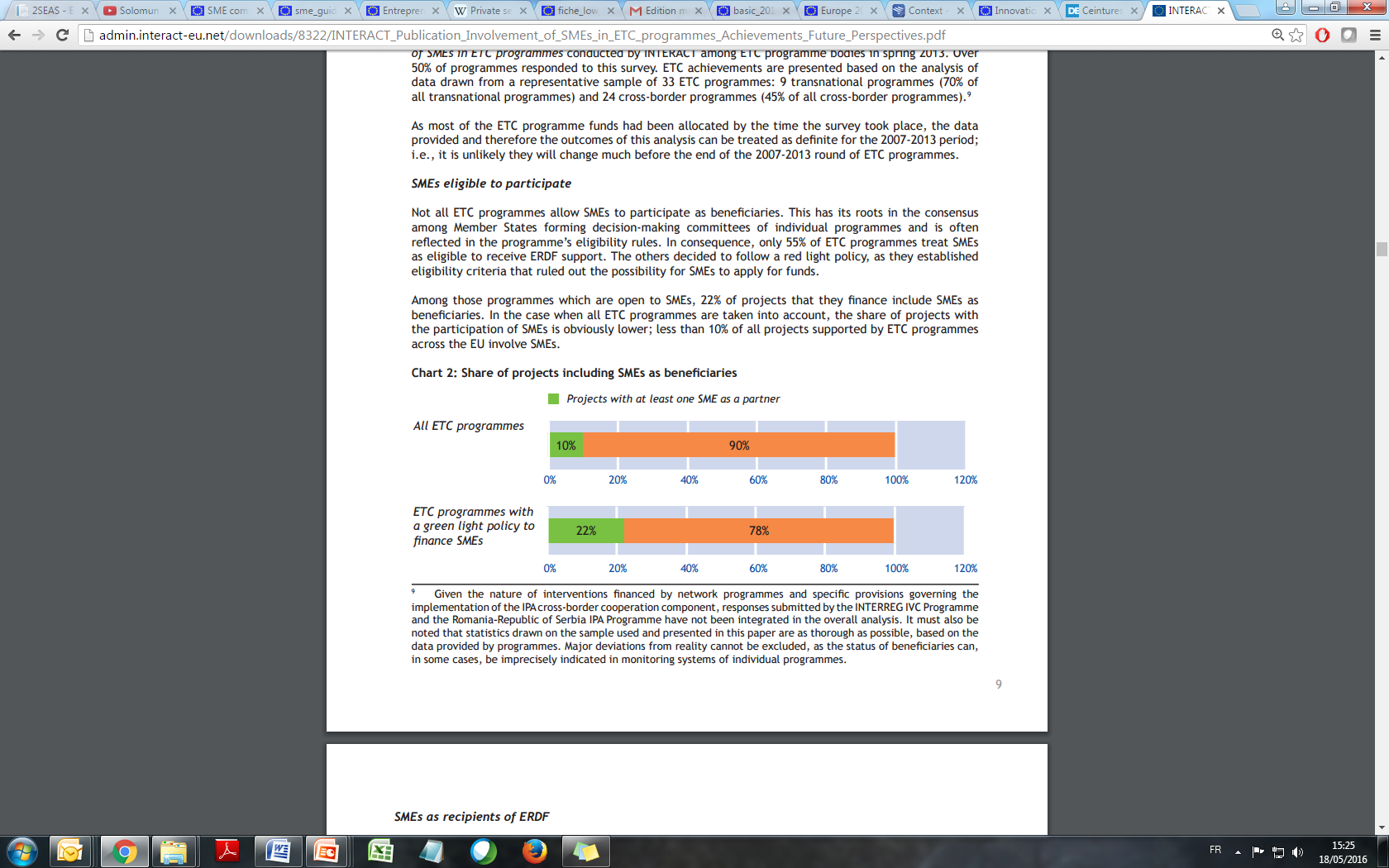 INTERACT Involvement of SMEs in ETC programmes Achievements Future Perspectives (Sept 2013)
2 Seas & the SMEs involvement
17 SMEs participated in 2 Seas Projects 
Out of more than 577 partners!
For 1 852 598€ of ERDF 
Substantial in absolute terms but only 1% of ERDF Programme budget
Different types of involvements and roles 
3 274 SMEs benefited from 2 Seas Projects intensive support
2 Seas & the SMEs involvement
2014-2020 expectations:
Clear willingness to involve SMEs from 2 Seas participating MS
Involvement of SMEs remains crucial issue for 2 Seas area  Triple and quadruple helix targeted!
Creation of a cross border SME environment to support internationalization and take-up of new businesses
2 Seas & the SMEs involvement
2. What are the possible roles to be played by the private sector in Interreg?
The roles to be played by the private sector
Project Lead Beneficiary (Lead Partner)
Project Beneficiary (Project Partner)
Final Beneficiary (target group)
Observer in the project
External service provider
External source of contribution (in-kind/cash)
The roles to be played by the private sector
One role cannot replace another one just for convenience! 

For each role there are different expectations, liabilities and responsibilities.
Project Lead Beneficiary (LP)
Project Beneficiary (PP)
Final Beneficiary (target group)
Observer in the project
External service provider
External source of contribution
The roles to be played by the private sector
The choice of the most pertinent role is a pre-requirement to avoid unnecessary administrative burden and complicate mechanisms (e.g. state aids, public procurement, etc.)
3. Existing measures to simplify the involvement of the private sector
Simplified financial measures
Possibility to claim staff costs as 20% of all other direct costs (no justification required)
Possibility to calculate the hourly rate basing on 1720 hours
No timesheet in case of personnel employed at 100% or part-time at fixed percentage
Administrative costs (overheads) at 15% flat rate (no justification required) 
Preparation costs reimbursed as a lump sum
Reduction of the administrative burden
No paper signatures (except for the AF confirmation, subsidy contract and partnership agreement => contractual documents!)
Possibility to submit the concept note and application form fully online
Possibility to submit the financial claims and annual progress reports fully online
Financial claims separated from progress reports
Quicker treatment and payment of the financial claims
4. Short focus on state aid
State aid vs. SMEs involvement
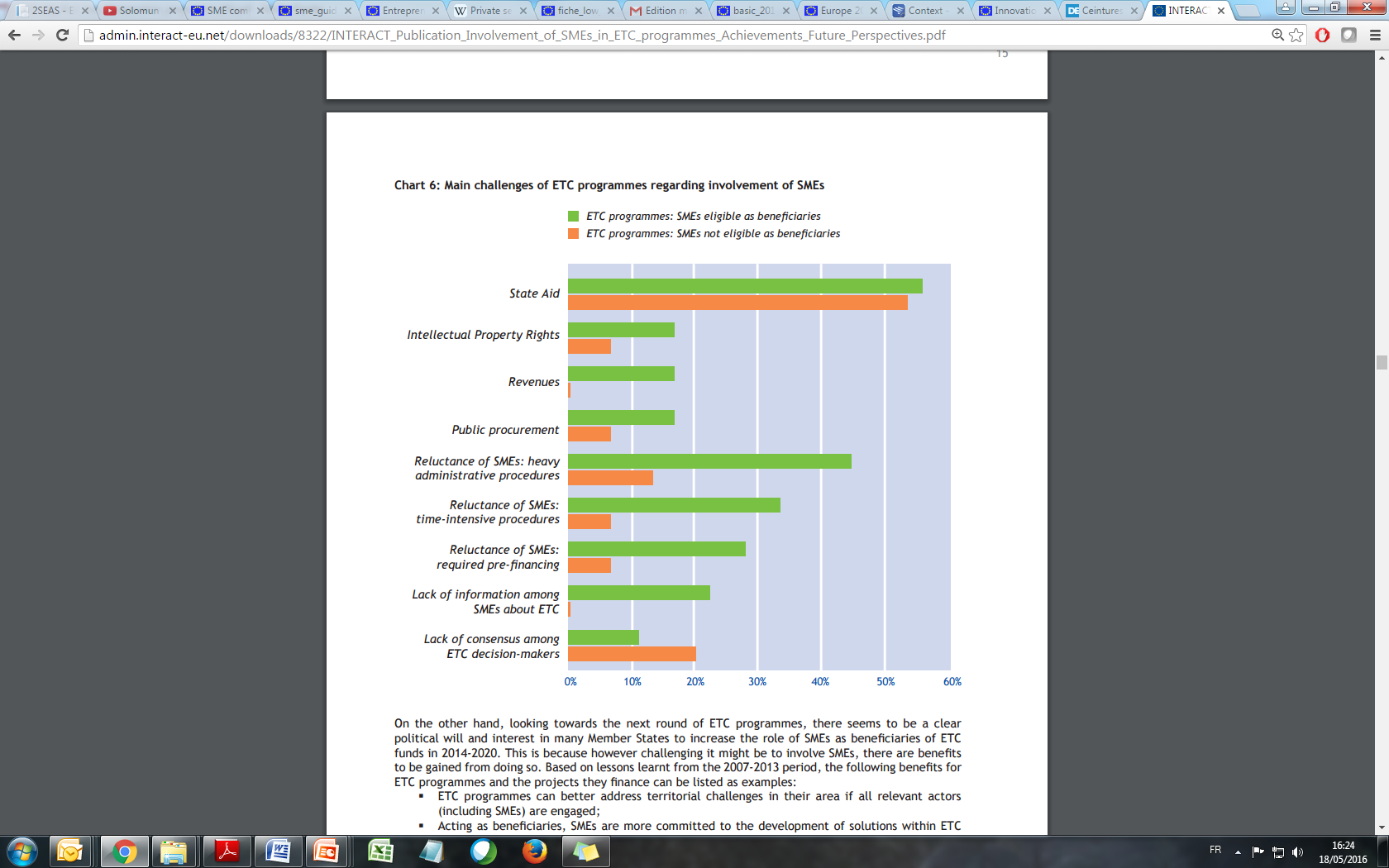 INTERACT Involvement of SMEs in ETC programmes Achievements Future Perspectives (Sept 2013)
State aid vs. SMEs involvementDefinitions
State aid 
Art. 107.1: Save as otherwise provided in the Treaties, any aid granted by a Member State or through State resources in any form whatsoever which distorts or threatens to distort competition by favouring certain undertakings or the production of certain goods shall, in so far as it affects trade between Member States, be incompatible with the internal market.
Undertaking 
Entities engaged in an economic activity, regardless of their legal status and the way in which they are financed (European Court of Justice)
Economic activity 
Activity consisting in offering goods and services on a market (European Court of Justice)
State aid vs. SMEs involvement
For ETC Projects  distinction between partners acting as undertakings in the meaning of the State Aid Regulation or not! 

Not acting as undertaking will be: 
Not about provision of goods and services in the market with the purpose of gaining advantage. 
No effect on the competition and trade in the internal market. 
If so, no State aid
 If acting as an undertaking = State aid rules applies!
State aid vs. SMEs involvementHow to assess state aid in proposals?
Not always fulfilled
Balancing test!
Always fulfilled in Interreg
State aid vs. SMEs involvementRisk assessment approach
Mitigation Measures
Approval
RBO
Ineligible
Partner 
Level
Programme
Level
State aid vs. SMEs involvementAvailable mitigation measures
1
Most useful for SMEs
2
3
Thank you for your attention